การกำหนดโจทย์การวิจัยแบบบูรณาการที่สอดคล้องกับนโยบายการวิจัยของประเทศ  ตามบริบทของชุมชน  และงานตามภารกิจหลัก
รองศาสตราจารย์ ดร.วิลาศ   พุ่มพิมล
คณะวิทยาศาสตร์ 
มหาวิทยาลัยราชภัฏลำปาง
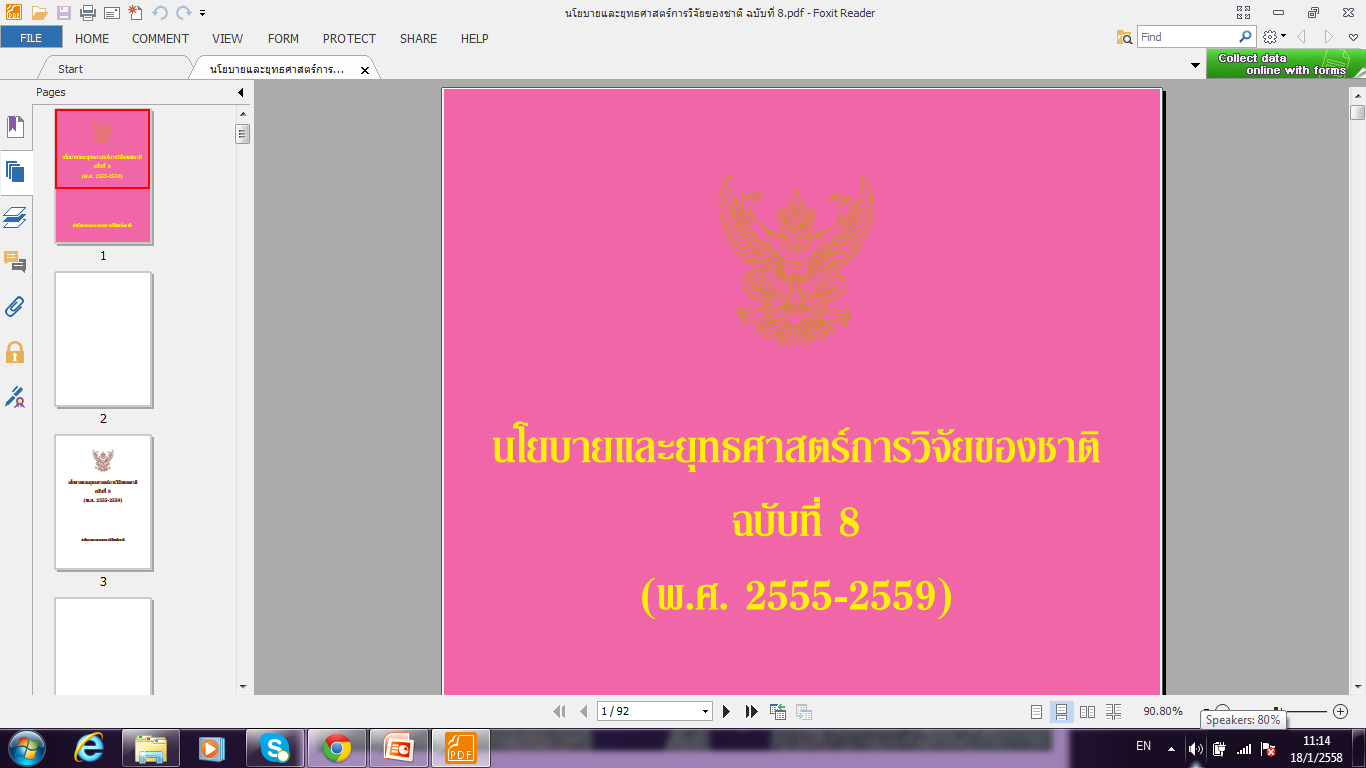 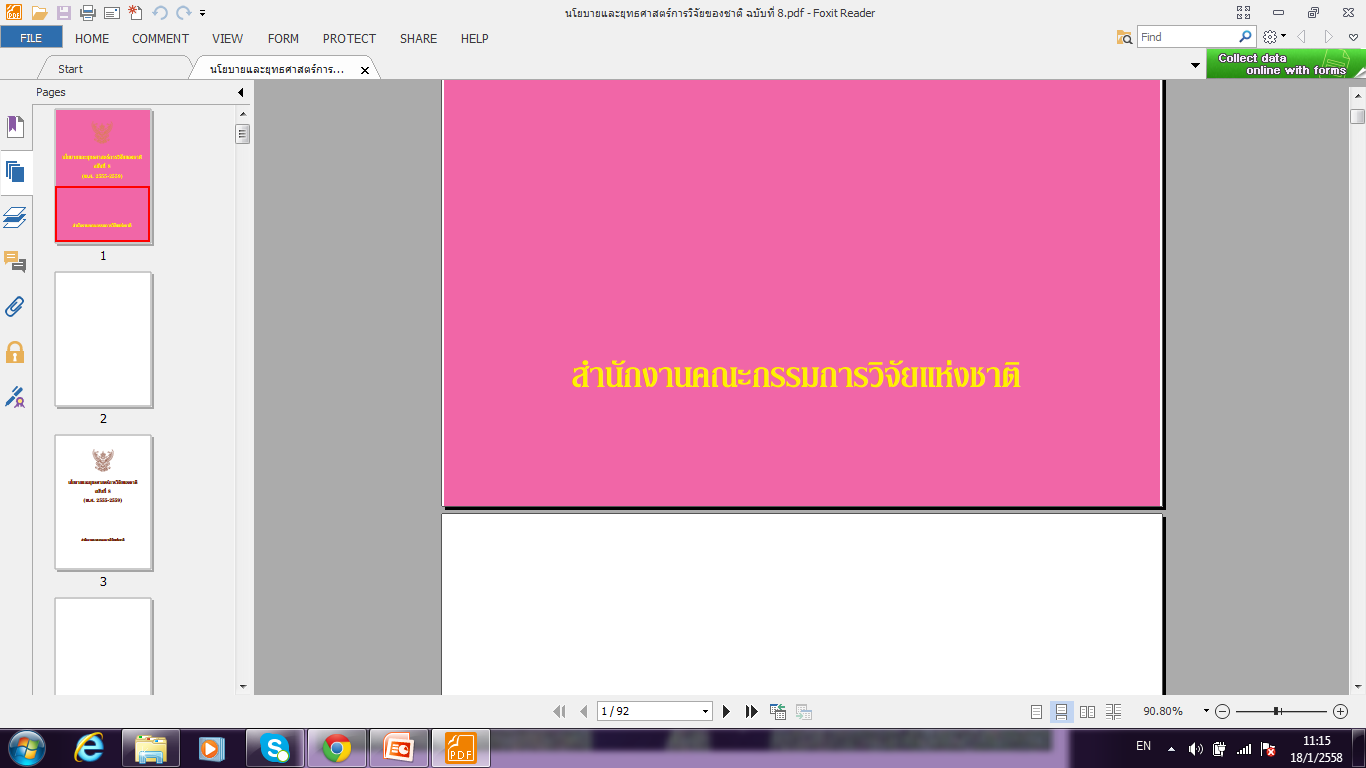 นโยบายและยุทธศาสตร์การวิจัยแห่งชาติฉบับที่  8 พ.ศ. 2555-2559
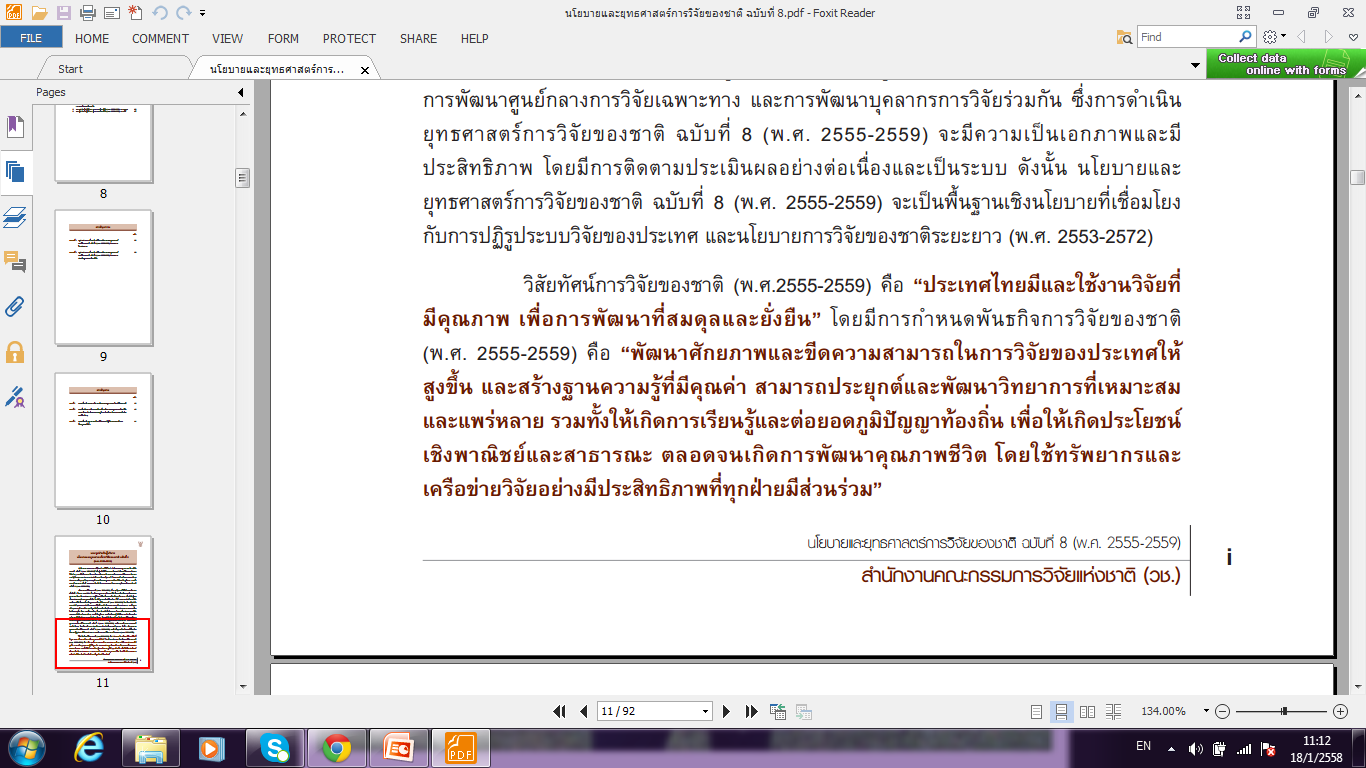 นโยบายและยุทธศาสตร์การวิจัยแห่งชาติฉบับที่  8 พ.ศ. 2555-2559
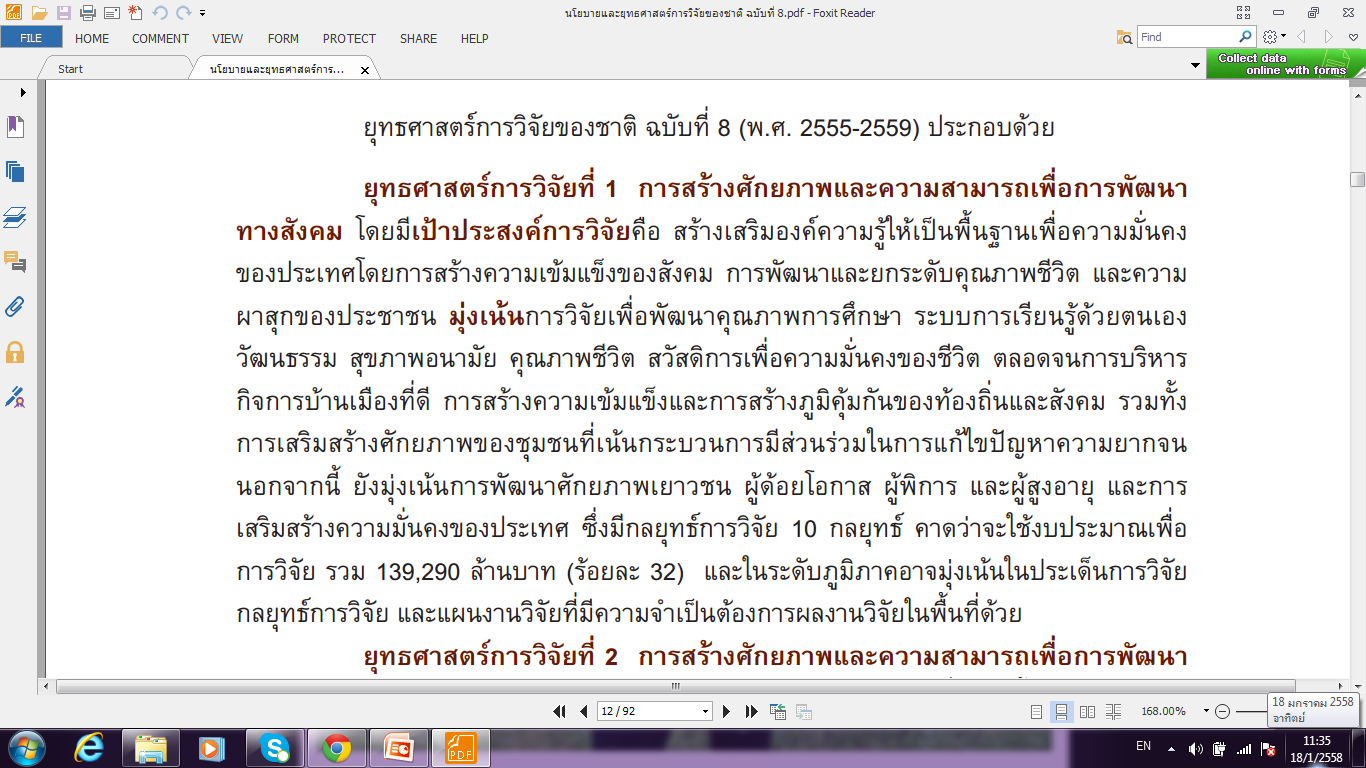 นโยบายและยุทธศาสตร์การวิจัยแห่งชาติฉบับที่  8 พ.ศ. 2555-2559
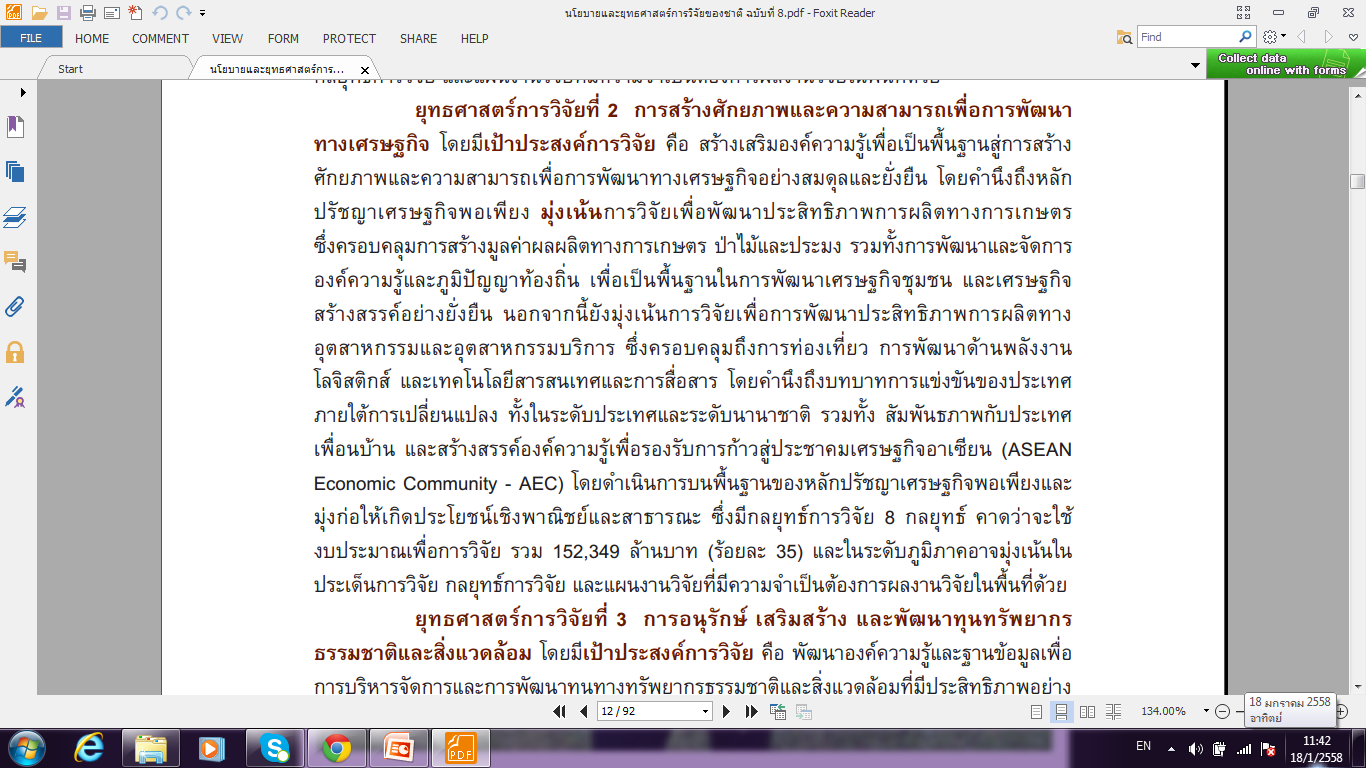 นโยบายและยุทธศาสตร์การวิจัยแห่งชาติฉบับที่  8 พ.ศ. 2555-2559
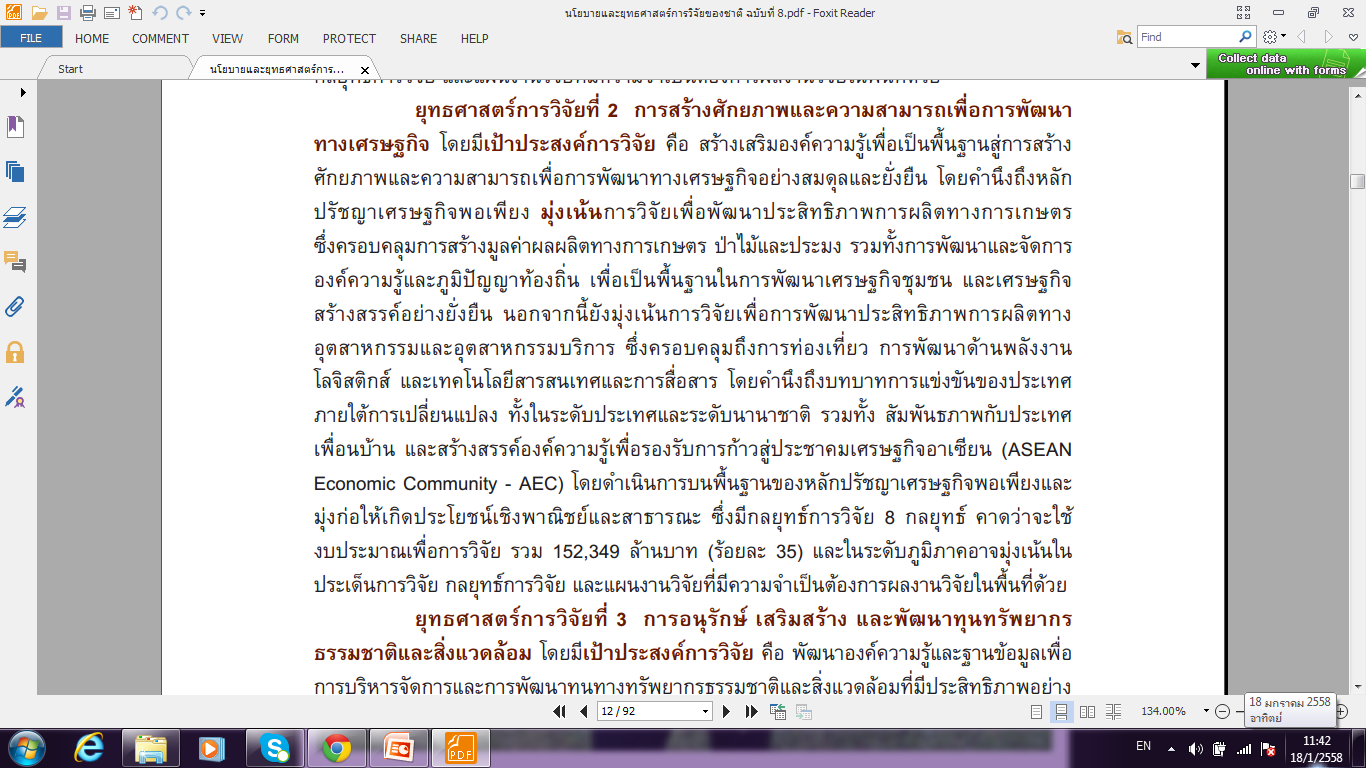 นโยบายและยุทธศาสตร์การวิจัยแห่งชาติฉบับที่  8 พ.ศ. 2555-2559
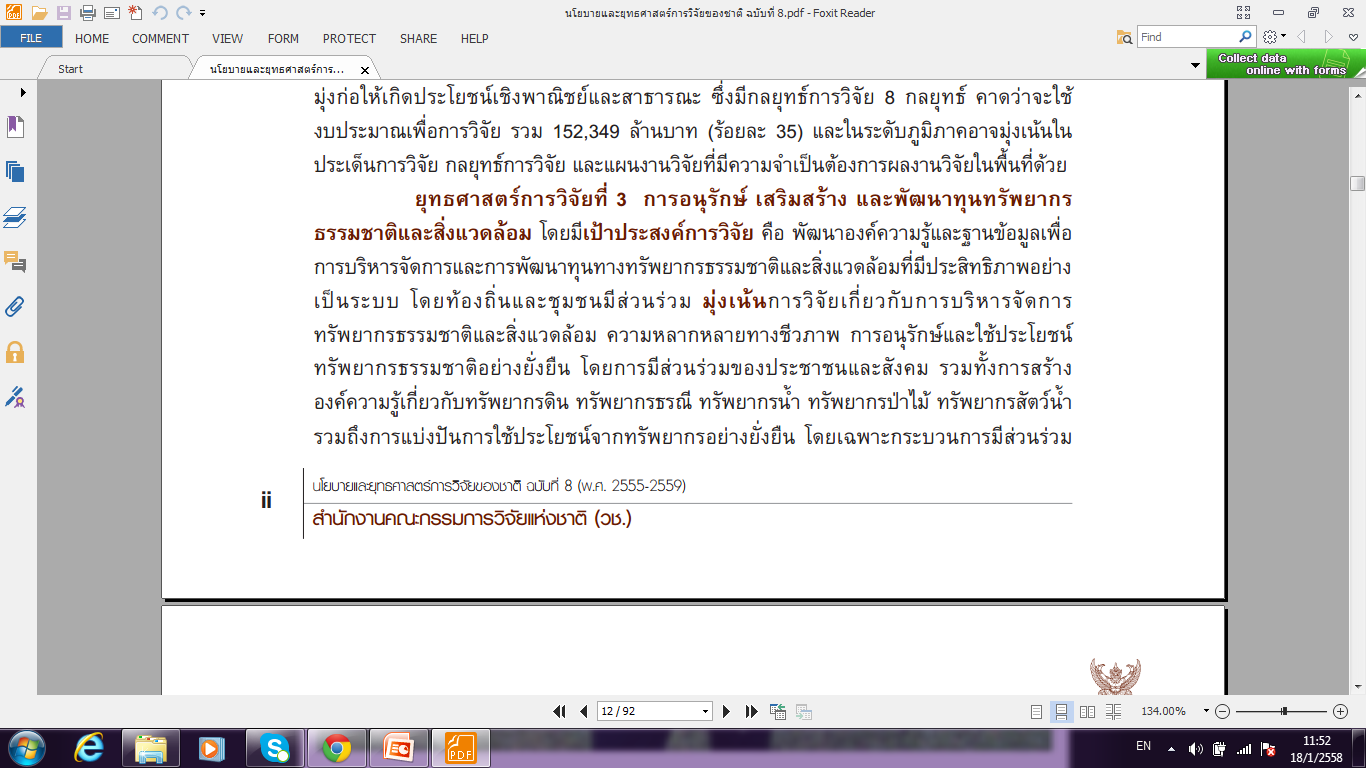 นโยบายและยุทธศาสตร์การวิจัยแห่งชาติฉบับที่  8 พ.ศ. 2555-2559
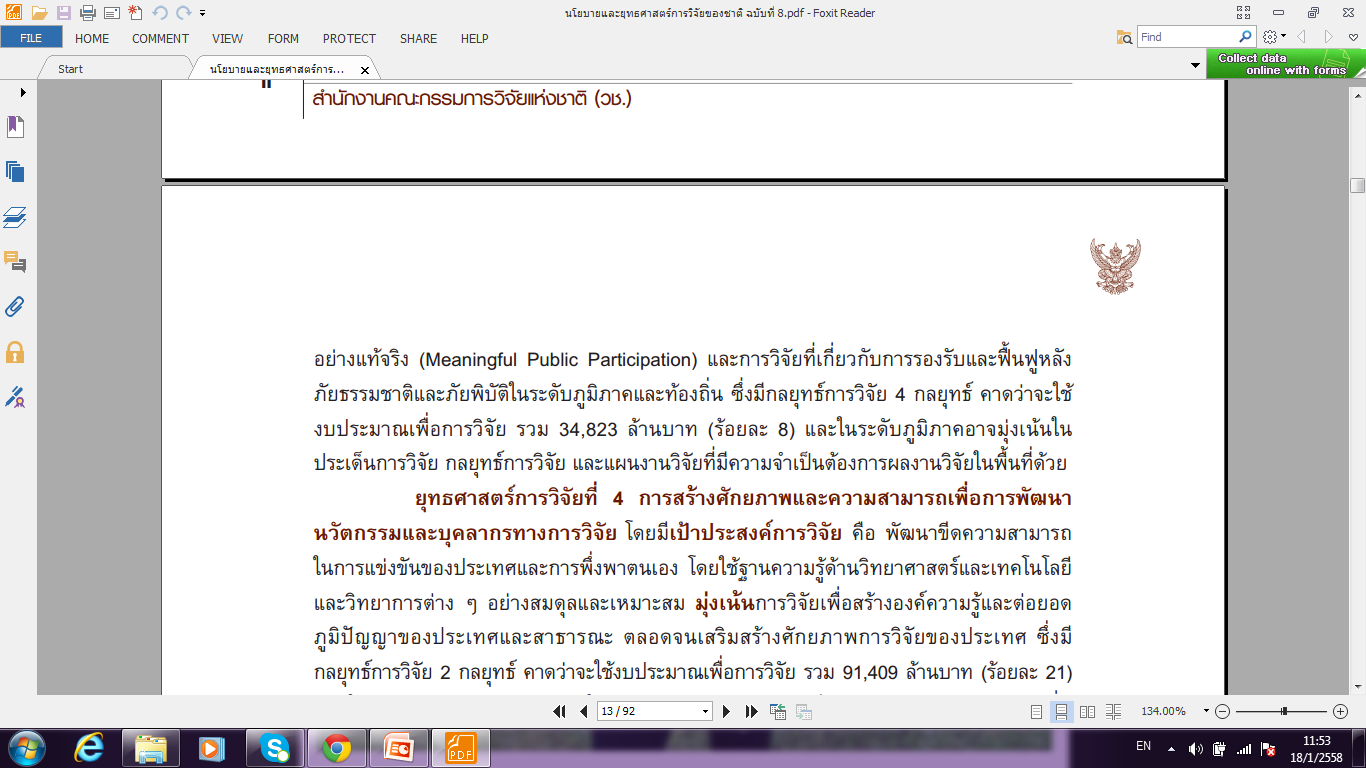 นโยบายและยุทธศาสตร์การวิจัยแห่งชาติฉบับที่  8 พ.ศ. 2555-2559
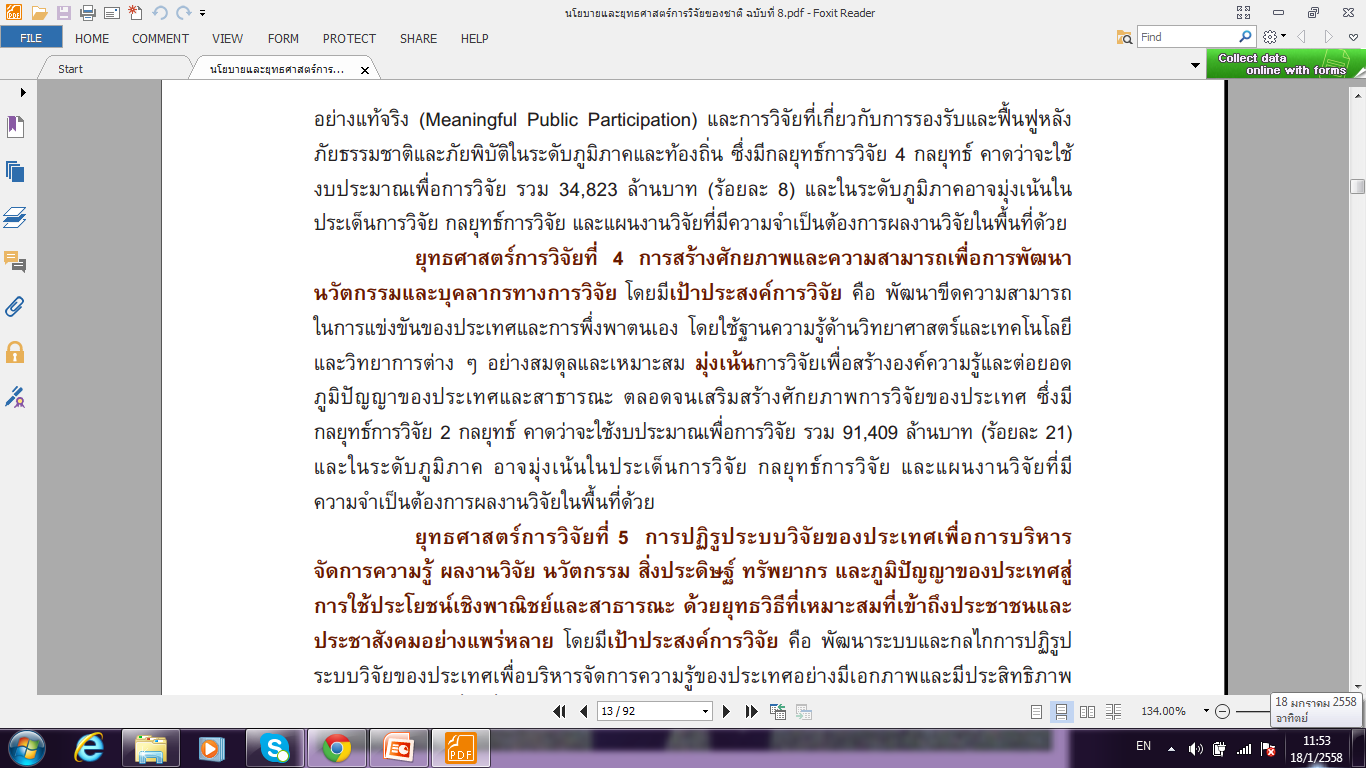 นโยบายและยุทธศาสตร์การวิจัยแห่งชาติฉบับที่  8 พ.ศ. 2555-2559
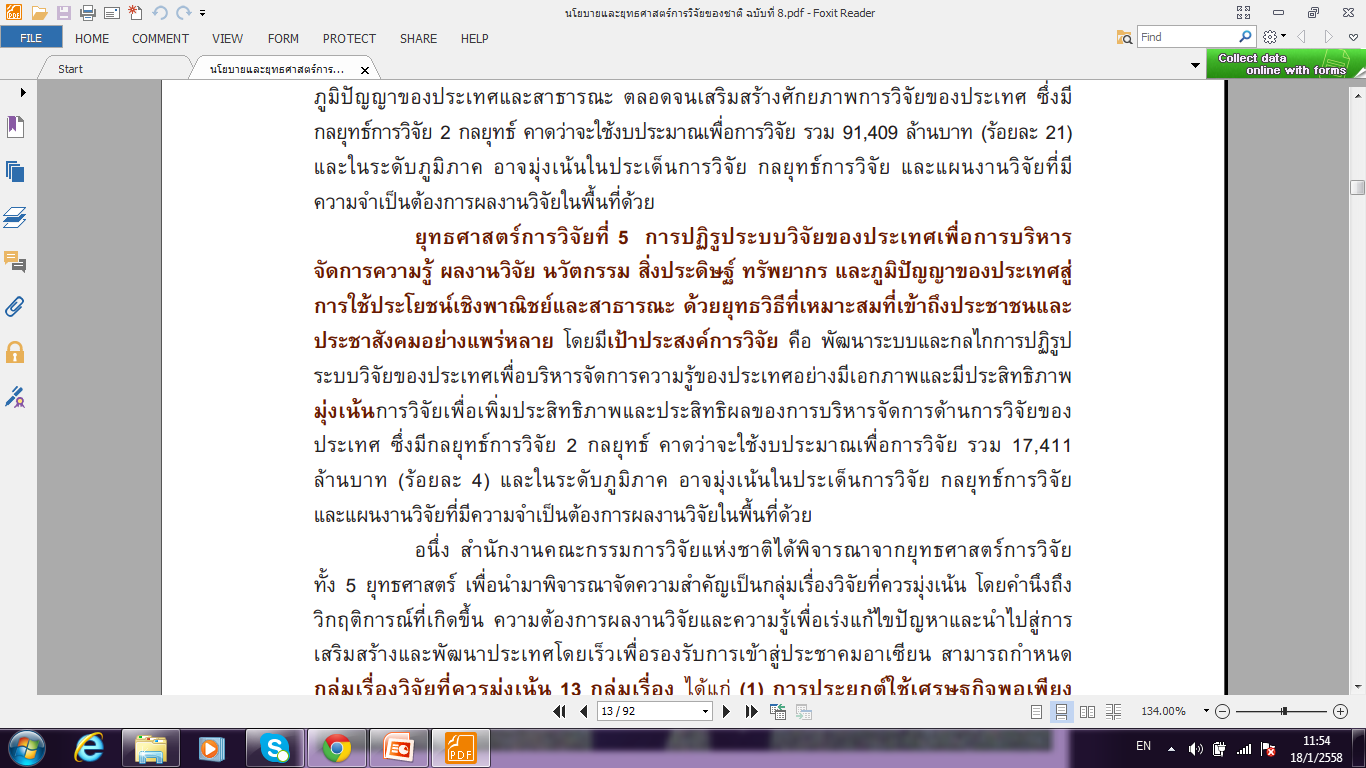 การรองรับการเข้าสู่ประชาคมอาเซียน
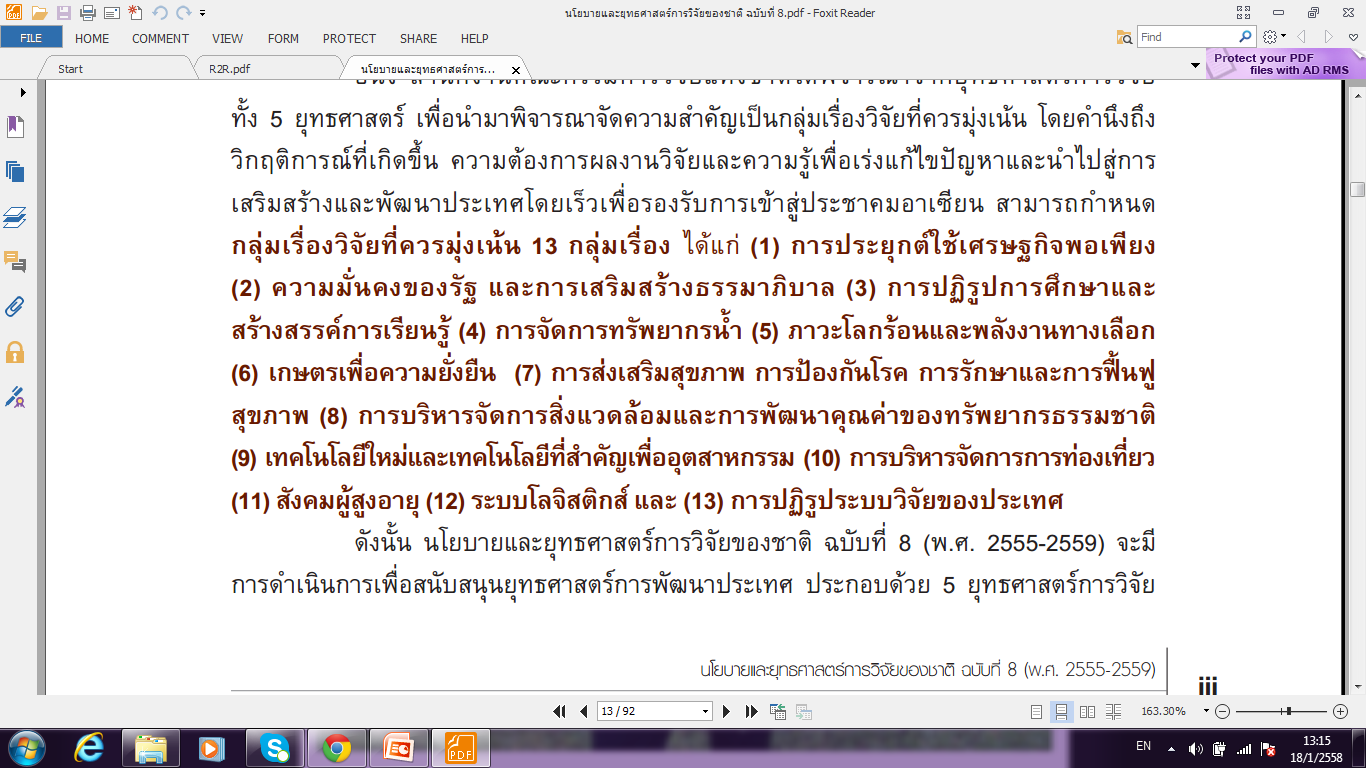 การกำหนดโจทย์วิจัยแบบบูรณาการที่สอดคล้องกับงานตามภารกิจหลัก
รศ.นพ.สมชาติ  โตรักษา
การทำวิจัยในงานประจำ (R2R)
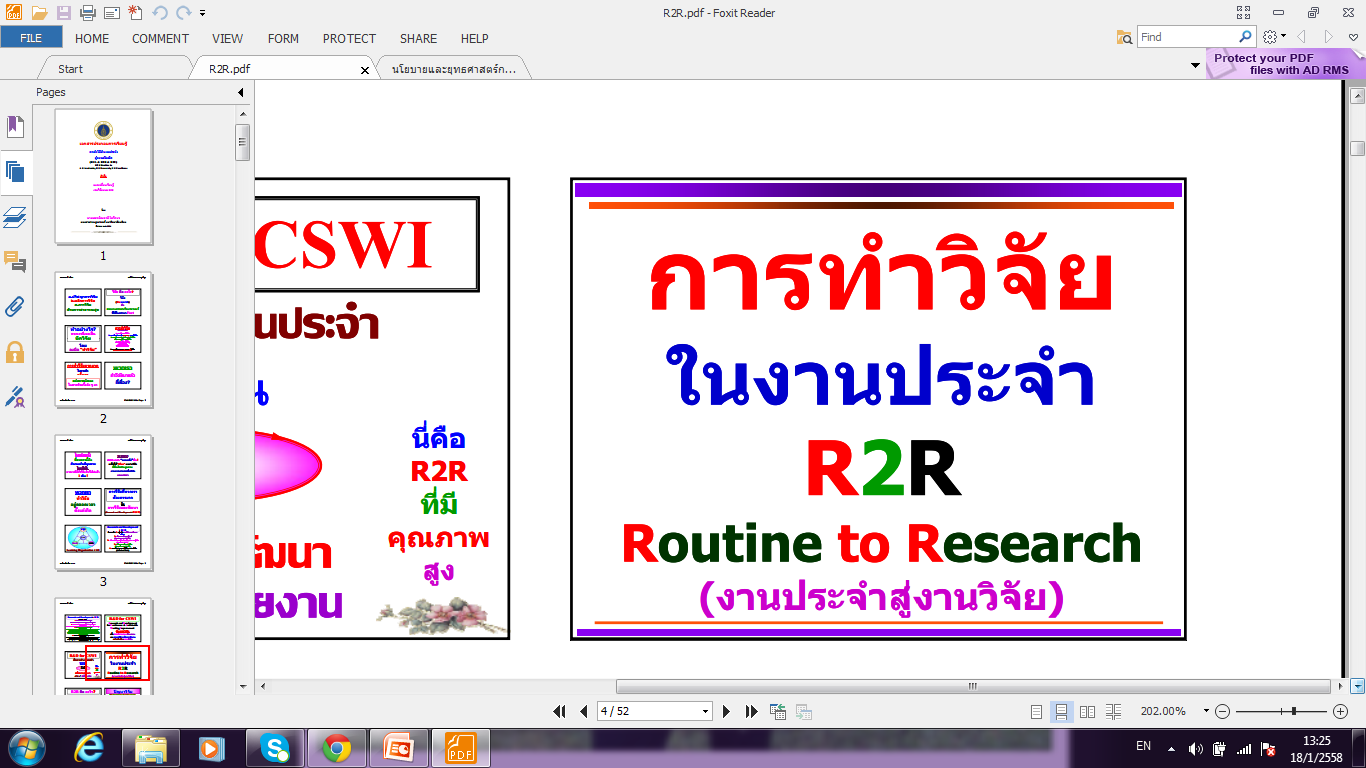 การทำวิจัยในงานประจำ (R2R)
การทำวิจัยในงานประจำ (R2R)
การทำวิจัยในงานประจำ (R2R)
การทำวิจัยในงานประจำ (R2R)
การทำวิจัยในงานประจำ (R2R)
การทำวิจัยในงานประจำ (R2R)
การทำวิจัยในงานประจำ (R2R)
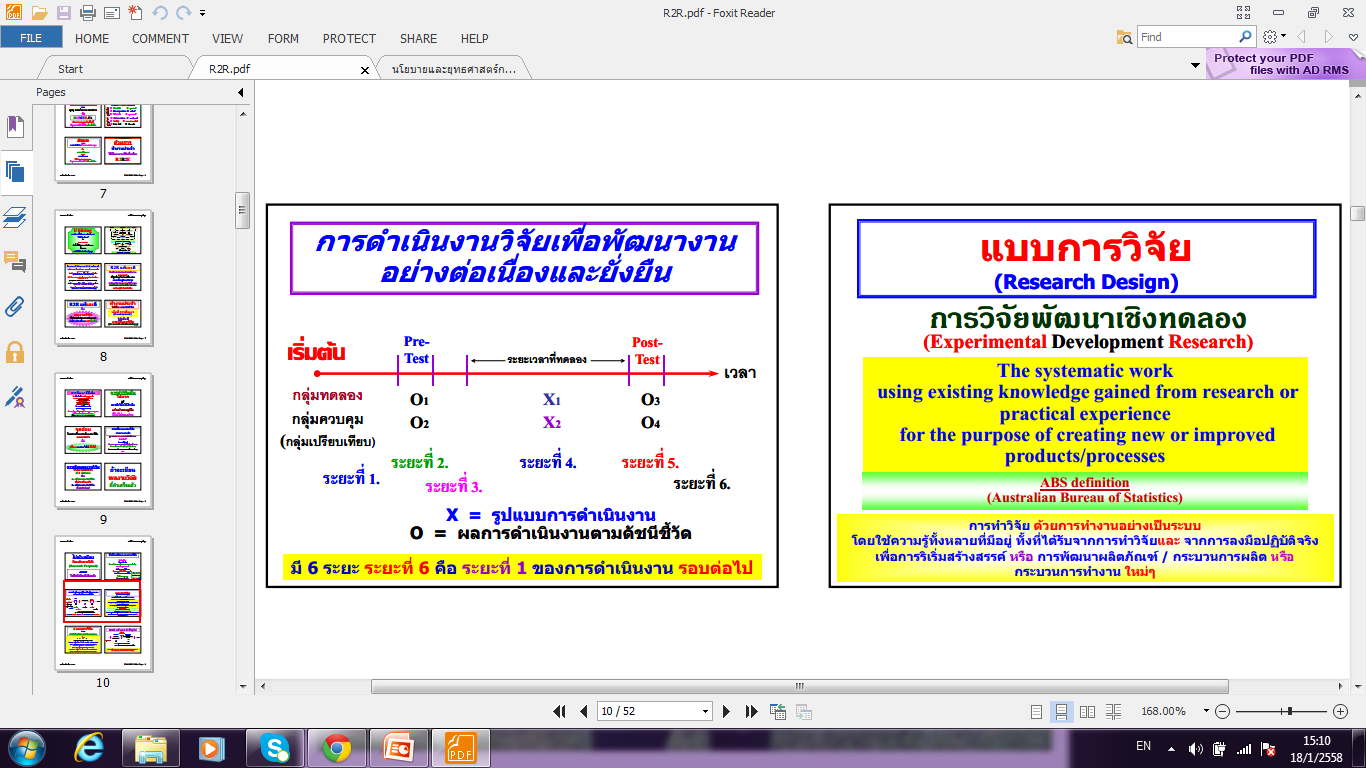 การทำวิจัยในงานประจำ (R2R)
การทำวิจัยในงานประจำ (R2R)
การทำวิจัยในงานประจำ (R2R)
การทำวิจัยในงานประจำ (R2R)